SOCCORSO IN CASO DI ATTACCO TERRORISTICO / CBRNe
Keywords:
Crime scene, hot zone, rescue, first responder, EMT
L. Zelinotti (1), P. Cosmi (2), M. Procacciante (3), M. Monti (4),
 M. Valente (2), T. Pergolizzi (2), A. Vinci (2), F. Rosiello (2)
Esperti CBRNe
(2) Sapienza-Università di Roma, (3) Università Tor Vergata 
(4) USL Umbria 1
Background:
Un evento terroristico o un evento CBRNe richiede una risposta coordinata dell’itero sistema di soccorso, protocolli standardizzati interforze, personale altamente qualificato ed addestrato periodicamente, oltre ad un sistema di smistamento vittime tra ospedali ampiamente collaudato.
 la Hot-zone è una zona del crimine circoscritta dai primi soccorritori e deve essere controllata per prevenire la contaminazione delle prove da parte degli operatori e il trasporto della contaminazione al di fuori della zona controllata.
In Italia, gli unici ad essere autorizzati al soccorso in zona rossa e sulla scena del crimine sono i Vigili del fuoco.
Metodo: 
Studio ed analisi di “case reports” come le operazioni di soccorso alla  “Costa Concordia” nel 2012. Analisi di procedure e protocolli di differenti enti, istituzioni, ed organizzazioni ausiliarie e di volontariato sulla scena del crimine ed eventi coinvolgenti materiale pericoloso (hazmat).
Finding:
Molti soccorritori italiani di vari enti non hanno addestramento per la «scena del crimine» né per «rischio contaminate/hazmat» e, durante gli interventi, sono stati riscontrati numerosi casi di discussioni e contrasti sulla linea di comando delle operazioni.
Assenza di protocolli standardizzati di intervento, e gestione unificata dell’evento: queste criticità creano significativi problemi durante le investigazioni e le indagini legali, oltre ad esporre gli operatori coinvolti e l’intera sicurezza nazionale ad incalcolabili rischi riguardanti contaminazioni Hazmat. L’assenza di un appropriato management può portare alla contaminazione e compromettere infrastrutture sensibili come trasporti ed ospedali.
Conclusioni:
Un incremento netto degli standard formativi di base di tutti gli enti, l’appropriata applicazione dei metodi di gestione eventi, l’applicazione di protocolli standardizzati, l’imposizione di una catena di comando efficiente e collaudata e del uso dell’ICS devono essere I punti di partenza per migliorare al più presto il sistema per garantire una risposta ed  assistenza efficace, diminuire drasticamente I notevoli rischi per gli operatori e salvaguardare le prove per la gestione legale degli eventi. Il tutto al fine di migliorare la sicurezza nazionale
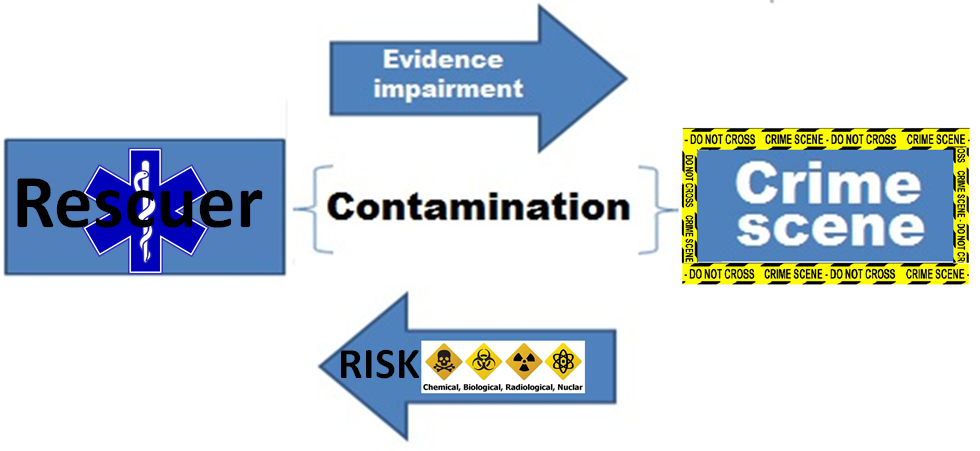 Findings
Lo studio:
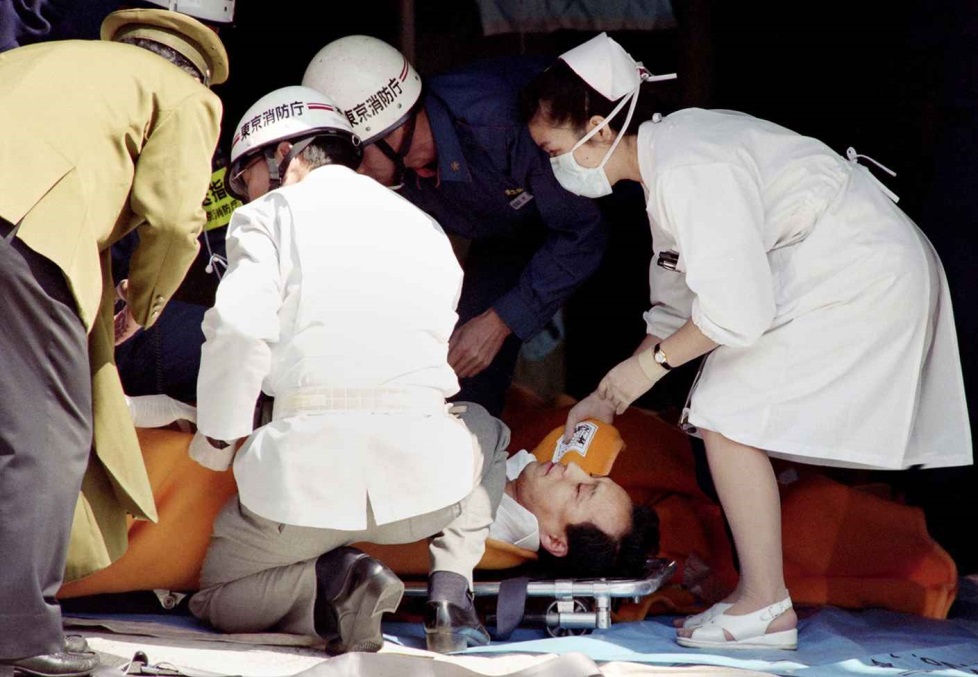 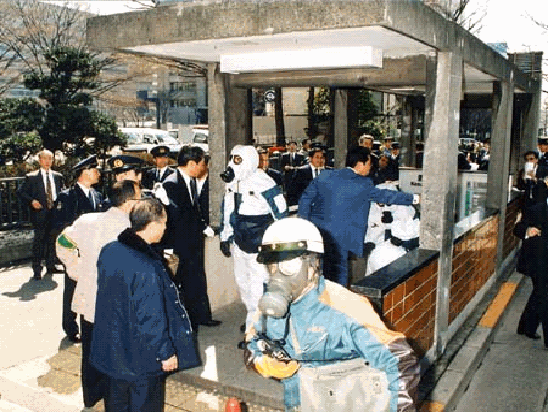 Sarin Tokyo 1995
Nessuna preparazione degli operatori;
Mancato riconoscimento di un eventi chimico (segni e sintomi)
Ritardo nella zonizzazione (contaminazione in tutta la città)
Dispersione della contaminazione in tutta la citta/infrastrutture
Compromissione delle infrastrutture critiche

Costa Concordia 2012
Zoning attempt;
Nessun accesso della Polizia giudiziaria nella hot zone;
Metodi di valutazione del rischio difformi tra vari enti;
Nessuno standard nazionale della valutazione dl rischio;
Lacune nelle procedure decontaminazione B/C
Alterazione della scena del crimine.

Incidenti stradali/ferroviari con sostanze pericolose (Es.: Viareggio, 2009)
Un incidente è sempre una scena del crimine;
Molti incidenti coinvolgenti  sostanze pericolose (hazmat);
Lacune in formazione e conoscenze di vari enti;
Paramedici e volontari non hanno formazione per soccorsi non convenzionali

WW2 bombe and armi chimiche in Itala
Assistenza medica ai disarmi avviene ogni giorno 
Nessuna formazione
 «blast injure» richiesta come standard nazionale per i soccorritori in assistenza
Frequentemente i cittadini trovano ordigni bellici e si feriscono 

Incendio deposito per riciclaggio Pomezia (Rm)
«Plume» di fumo tossico lungo kilometri
Vento cambia direzione velocemente e sposta la contaminazione in ogni direzione
Molti soccorritori e operatori non hanno adeguati DPI  (vie aeree)
Posto di comando frequentemente esposto alla nube tossica 
Zona ammassamento veicoli troppo vicino alla Hot-Zone
Molti operatori e soccorritori non hanno formazione idonea
Nessuna standardizzazione di procedure e formazione
Molti operatori/soccorritori non conoscono l’incident command system
Soccorritori non hanno addestramento per  hazmat e/o scena del crimine
Solo i vigili del fuoco hanno una formazione base HAZMAT
Soccorritori ed operatori violano scene del crimine e zone contaminate
Problemi per la sicurezza nazionale in casi di attacco terroristico/CBRNe
Frequenti dispute tra operatori di differenti enti durante i soccorsi per avere il comando  
Ruolo e posizioni dei rappresentanti delle organizzazioni statali (dal Sindaco al Ministro) non sono chiari. Non c’è dialogo tra istituzioni (e privati)
Le emergenze sono una ghiotta occasione per avere visibilità e spendere/sprecare soldi pubblici
Nessuna legge basata sulle prove è stata emanata riguardo il soccorso con materiale pericoloso (hazmat) e/o attacco terroristico
ad oggi, non c’è un significativo cambiamento nell’organizzazioni dei soccorsi in italia (basata sull’esperienza acquisita)
Dal 1995 (attacco di Tokyo con il Sarin) a Roma non c’è un piano standardizzato per tutti gli enti/soccorritori/ospedali provato regolarmente e conosciuto da tutti gli operatori potenzialmente coinvolti

Conseguenze con lo stato dell’arte attuale
Hot-zone/scena del crimine non viene immediatamente circoscritta
Distruzione di prove
compromissione di infrastrutture
Contaminazione e rischio per soccorritori 
esposizione soccorritori ad attacchi mirati (Es.: Seconda bomba)
Ritardo nell’attivazione della catena dei soccorsi
Rischio di perdere i primi operatori e che la catena non venga attivata
Problemi nella catena di comando (nessuna applicazione ICS)
Ritardo nell’0invio di personale specifico (scena del crimine/CBRNe)

Conclusioni/Soluzioni idonee
Armonizzazione interforze dell’addestramento e delle procedure operative
Unificazione di tutto il soccorso in un unico ente 
Unificazione della catena di comando (unica interforze)
Leggi semplificate ed univoche
Vigili del fuoco possono essere l’ente nazionale di valutazione di tutti i soccorritori e operatori, assicurando una certificazione nazionale standardizzata ed assicurando una risposta nazionale omogenea
(VVf sono dip. soccorso pubblico ed unico ente nazionale di soccorso)
Tutti i soccorritori / operatori devono essere in grado di dimostrare il loro alto livello di preparazione con «prove di efficienza ” proficiency” con un programma nazionale di valutazione programmi nazionali di valutazione in un national skills program
http://www.seisakukikaku.metro.tokyo.jp
http://www.ilpost.it/
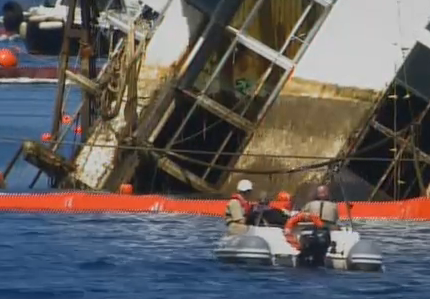 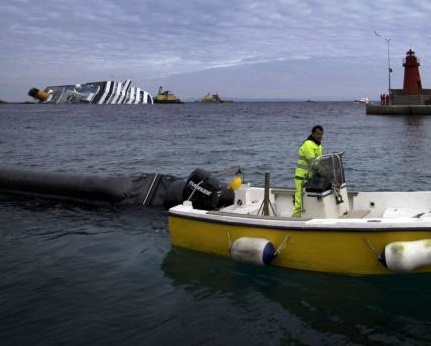 http://gaianews.it/
http://www.nauticexpo.it/
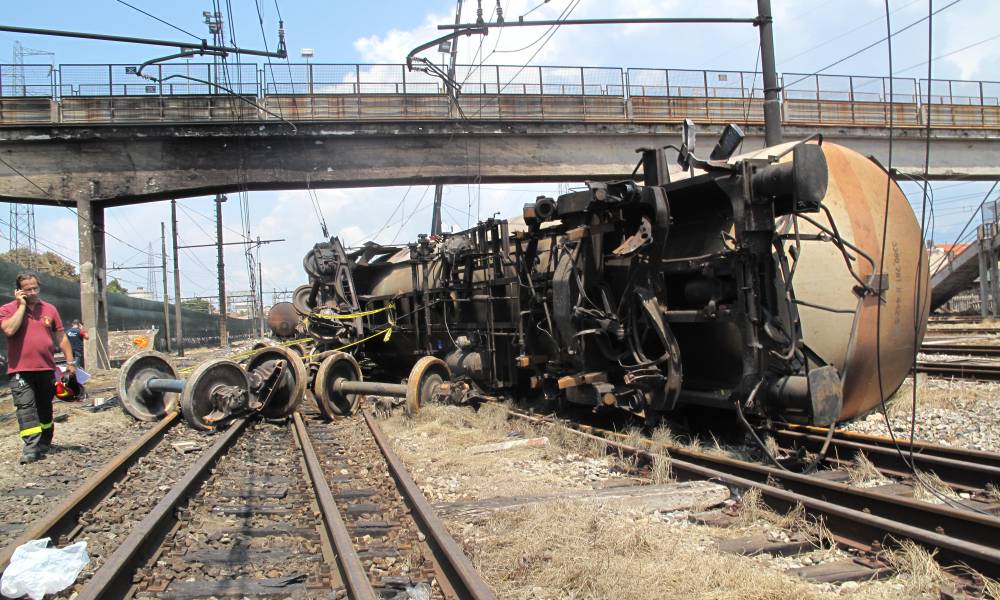 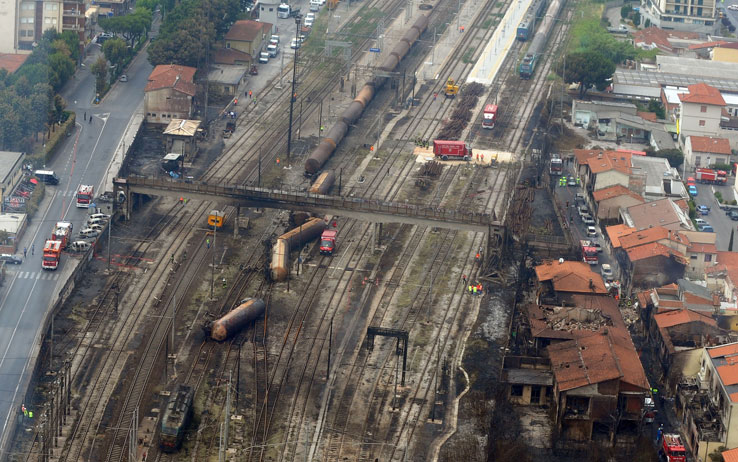 http://www.ansa.it/
http://www.viareggino.com/
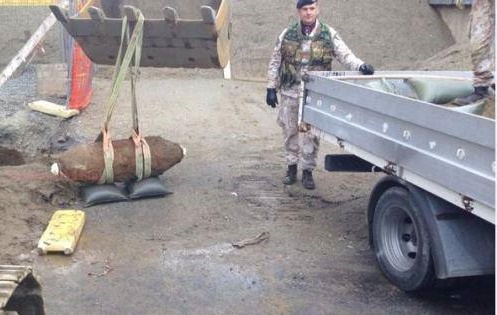 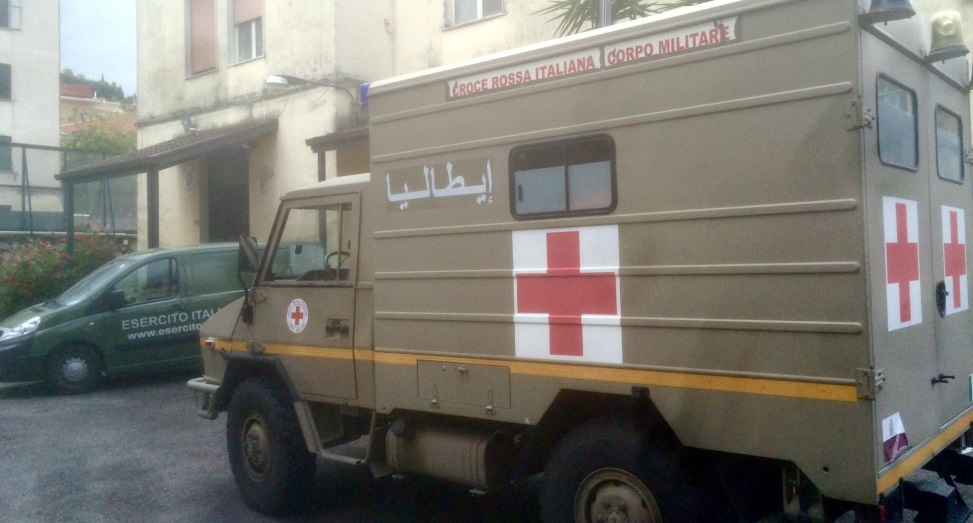 http://www.ilfattonisseno.it/
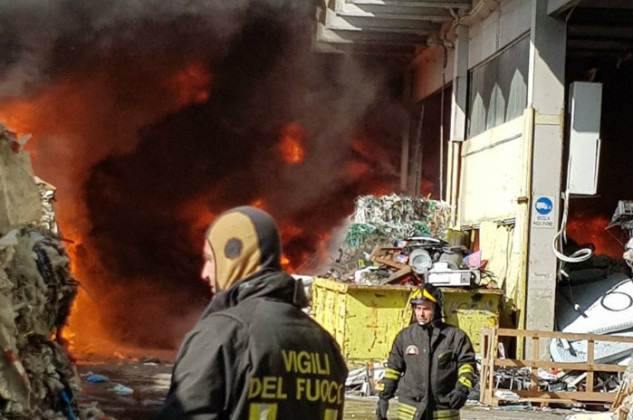 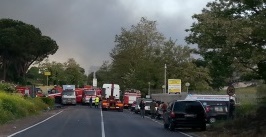 http://www.latinaquotidiano.it/
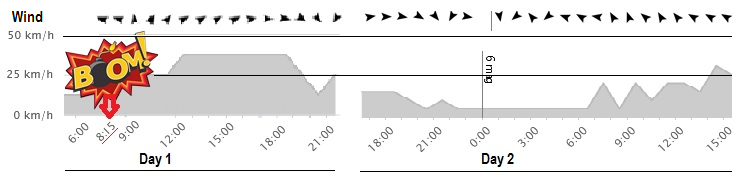 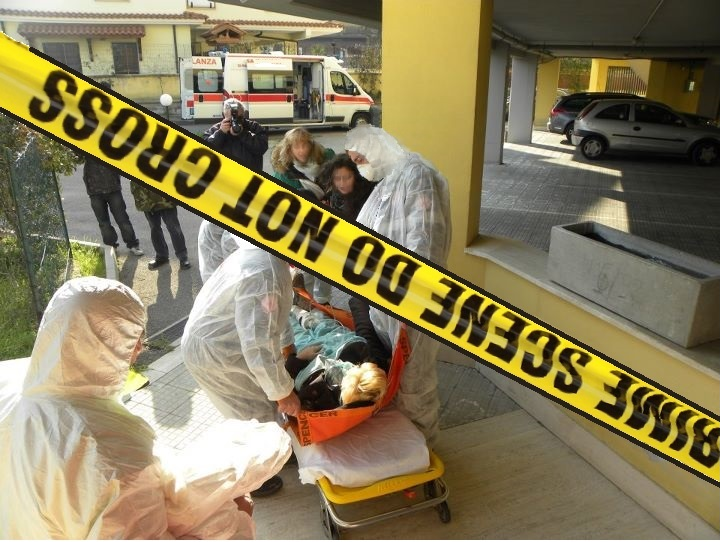 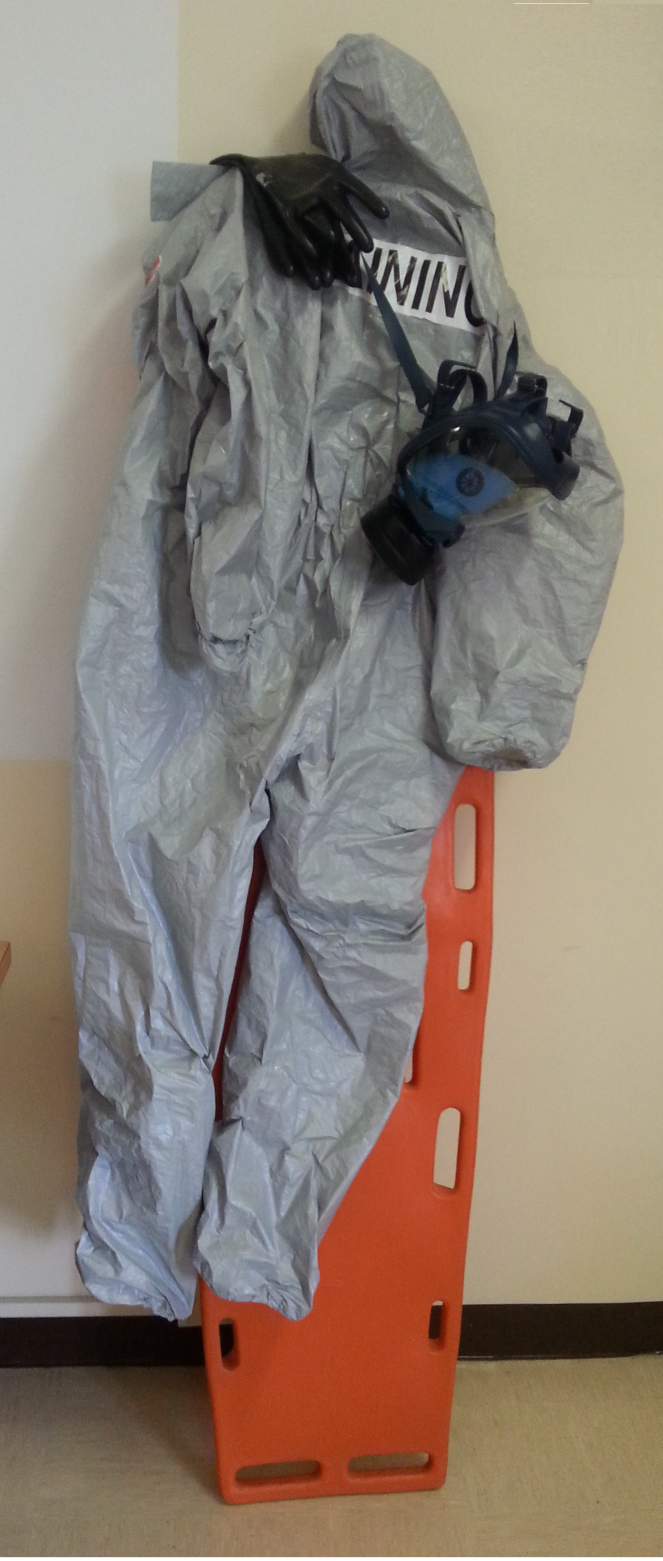 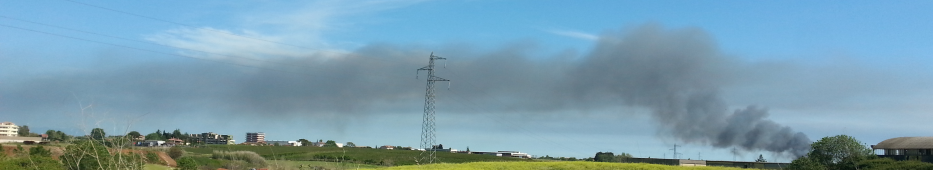 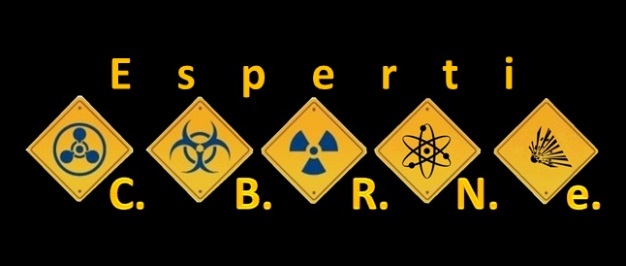 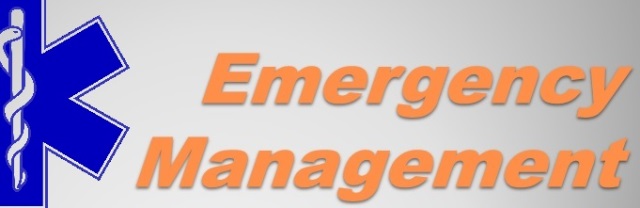 Luca Zelinotti 
Esperti CBRNe
347/ 88 22 575 luca.zelinotti@gmail.com 
http://it.linkedin.com/luca.zelinotti
www.researchgate.net/profile/luca.zelinotti/info
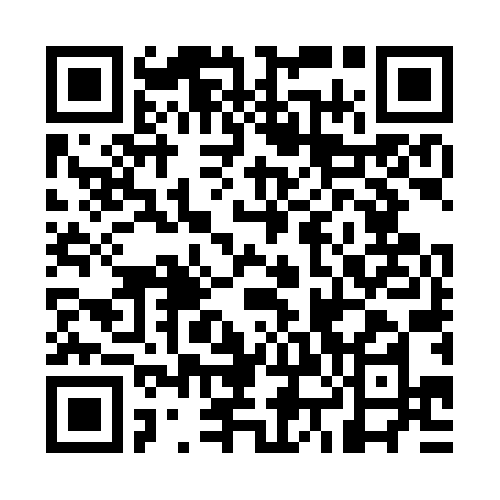